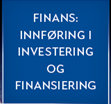 Pusset på seg underskudd
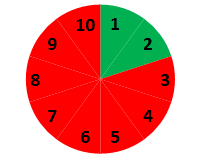 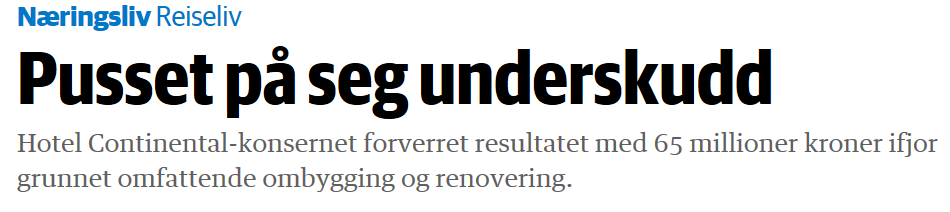 Kilde
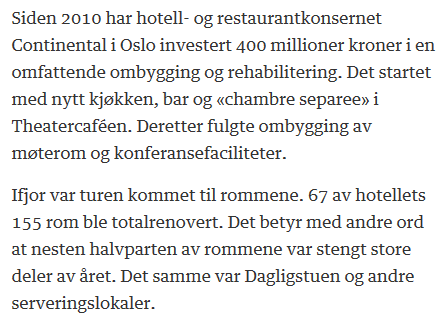 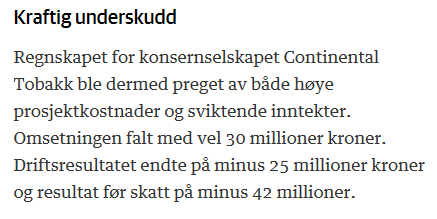 Oppgave: Investeringen i ombygging og 
rehabilitering kan deles i to hovedgrupper.
Hvilke?
1
Reparasjon av skip
Klipp fra oppgave på side 95
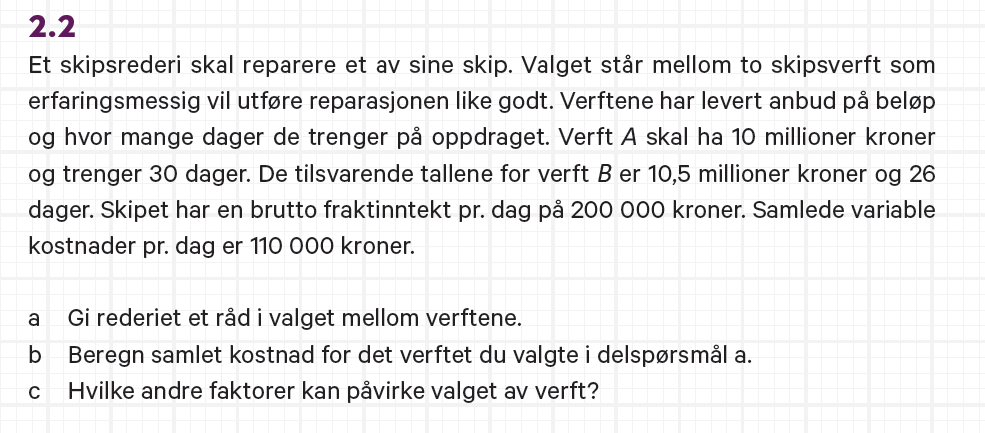 Klipp fra løsningsforslag på side 100
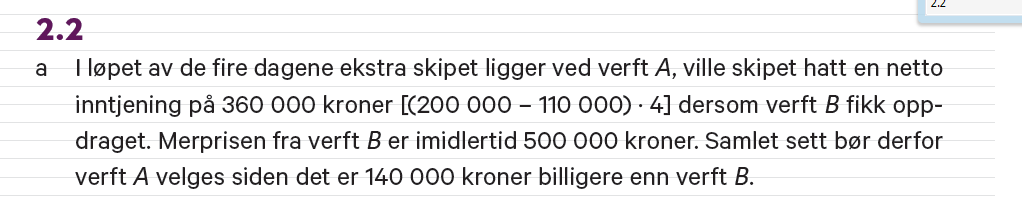 2
Betalbare kostnader og alternativkostnader
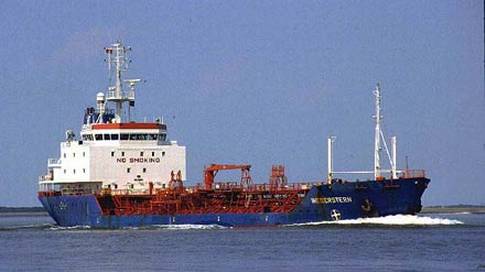 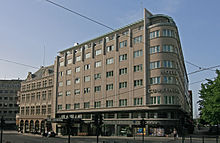 Investeringen ved oppussing er todelt: Betaling til håndverkere (betalbare kostnader) og tapte inntekter i ombyggingsperioden (alternativkostnader).
Investeringen ved reparasjon er todelt: Betaling til verft (betalbare kostnader) og tapte inntekter i reparasjonsperioden (alternativkostnader).
Oppgaven på side 49 minner deg om at alternativprinsippet kan brukes på mange arenaer.
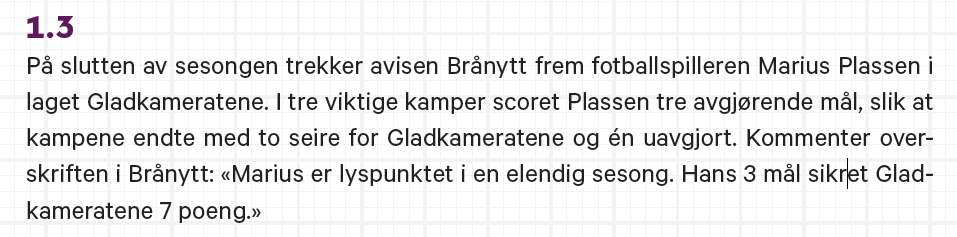 3